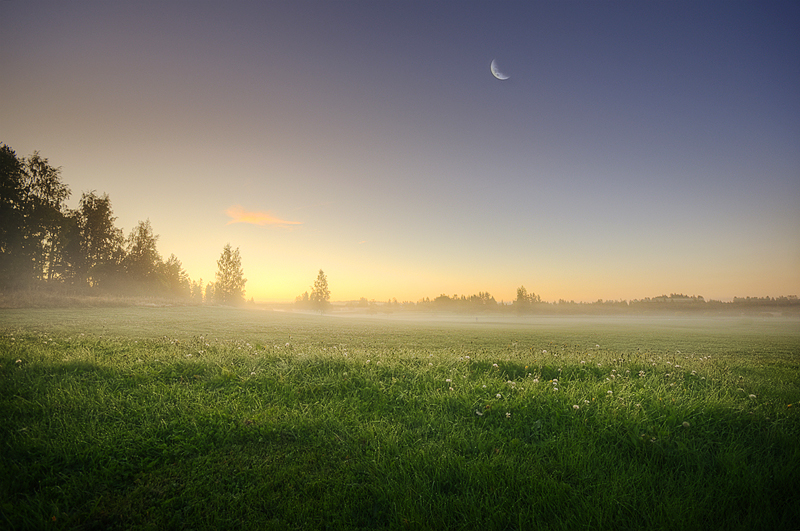 Welcome to Northwood
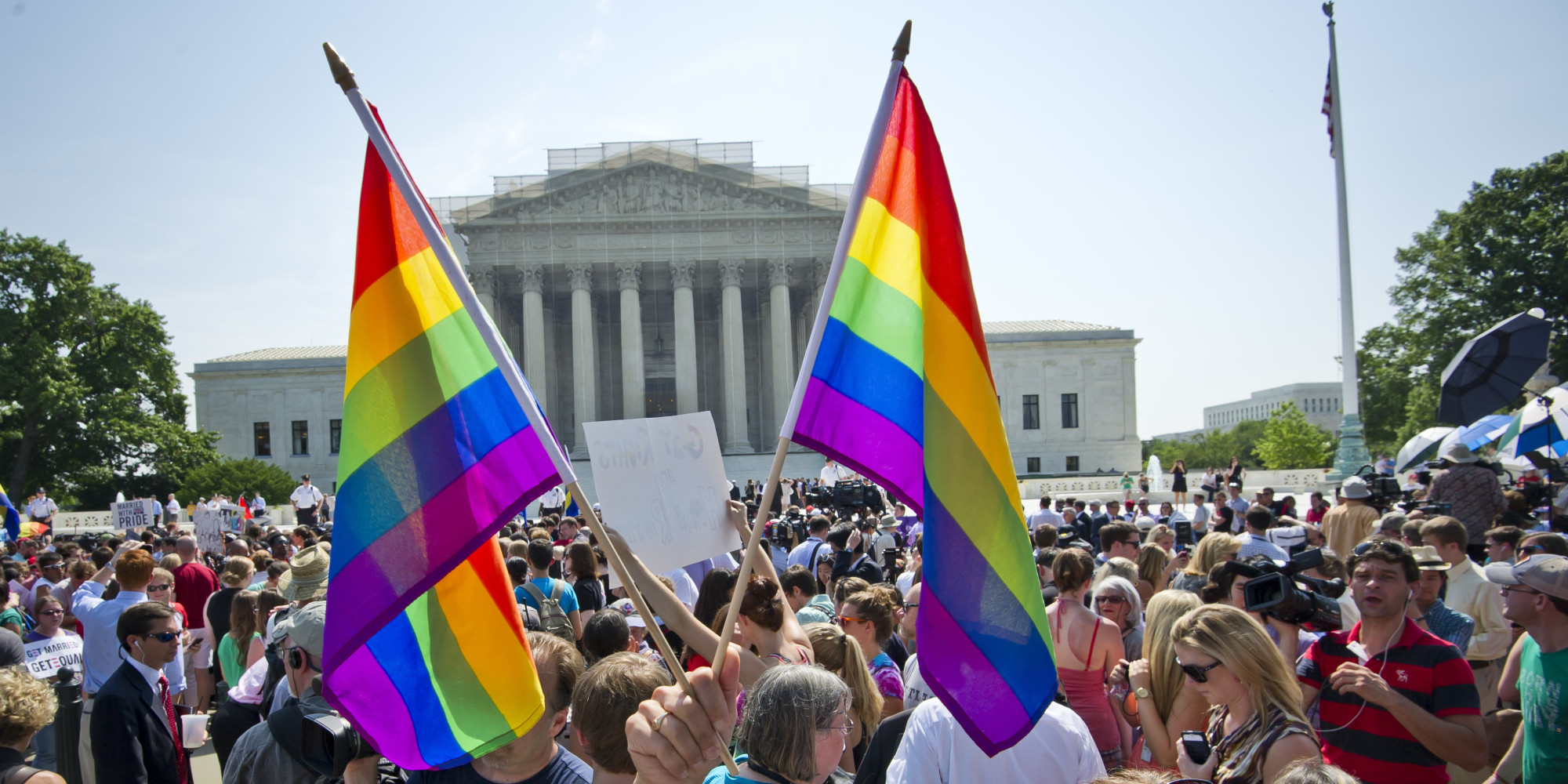 THE WEAPONS OF OUR WARFARE
The Weapons of Our Warfare
We are in a spiritual conflict
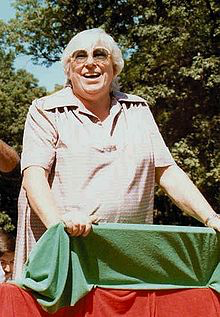 “I’ll tell you, Mr. Thomas, why some Christians are afraid of me. They’re not sure that what they believe is really true. If they were sure, I wouldn’t be a threat to them at all.”
Madeline Murray O’Hair
3 For though we walk in the flesh, we are not waging war according to the flesh. 4 For the weapons of our warfare are not of the flesh but have divine power to destroy strongholds.
3 For though we walk in the flesh, we are not waging war according to the flesh. 4 For the weapons of our warfare are not of the flesh but have divine power to destroy strongholds.
3 For though we walk in the flesh, we are not waging war according to the flesh. 4 For the weapons of our warfare are not of the flesh but have divine power to destroy strongholds.
3 For though we walk in the flesh, we are not waging war according to the flesh. 4 For the weapons of our warfare are not of the flesh but have divine power to destroy strongholds.
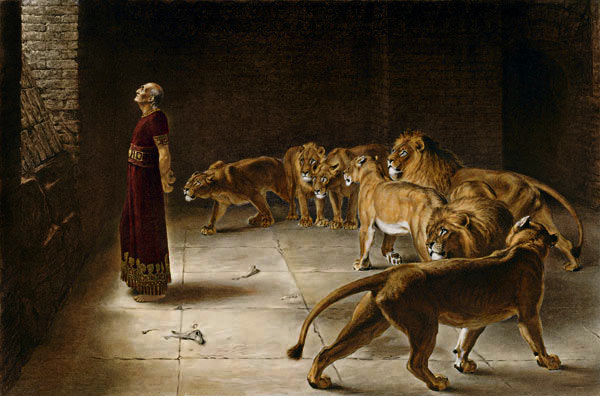 The Weapons of Our Warfare
The battle is for the mind
“At least in the beginning we are seeking public desensitization and nothing more. We do not need and cannot expect full ‘appreciation’ or ‘understanding’ of homosexuality from the average American. You can forget about trying to persuade the masses that homosexuality is a good thing. But if you can only get them to think that is just another thing, with a shrug of the shoulders, then your battle for legal and social rights is virtually won.”
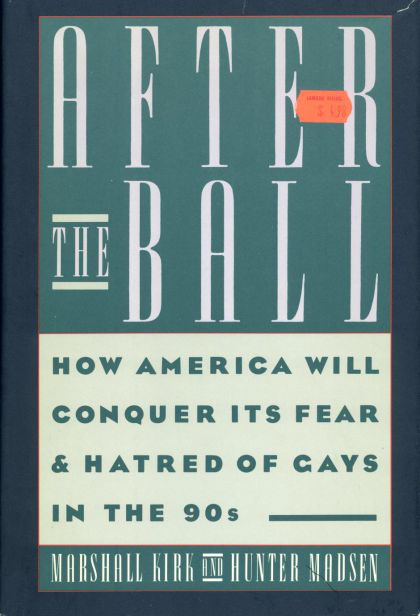 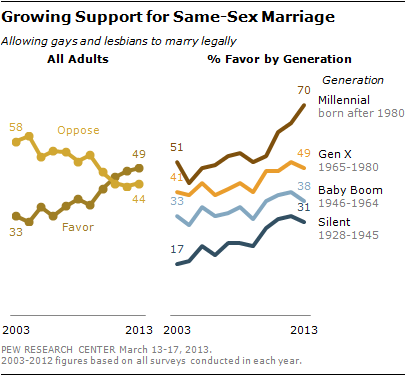 5 We destroy arguments and every lofty opinion raised against the knowledge of God, and take every thought captive to obey Christ…
5 We destroy arguments and every lofty opinion raised against the knowledge of God, and take every thought captive to obey Christ…
5 We destroy arguments and every lofty opinion raised against the knowledge of God, and take every thought captive to obey Christ…
5 We destroy arguments and every lofty opinion raised against the knowledge of God, and take every thought captive to obey Christ…
5 We destroy arguments and every lofty opinion raised against the knowledge of God, and take every thought captive to obey Christ…
The Weapons of Our Warfare
We win with Christ, not the flesh
1 I, Paul, myself entreat you, by the meekness and gentleness of Christ
“In short, the practice of compassion a century ago and today, means giving a woman undergoing a crisis pregnancy a physical home and a spiritual rock. It means the adoption of hard-to-place children. It means counseling and standing by desperate women. Particularly in a politics-obsessed age, the one-to-one practice of compassion may be less thrilling and may seem less important than dramatic protests or power politicking, but it is the major way in which lives have been saved… yes, protective laws and enforcement help, but the most effective pro-life efforts have always concentrated on one life at a time.” (Marvin Olasky, Abortion Rites: A Social History of Abortion in America)
“In short, the practice of compassion a century ago and today, means giving a woman undergoing a crisis pregnancy a physical home and a spiritual rock. It means the adoption of hard-to-place children. It means counseling and standing by desperate women. Particularly in a politics-obsessed age, the one-to-one practice of compassion may be less thrilling and may seem less important than dramatic protests or power politicking, but it is the major way in which lives have been saved… yes, protective laws and enforcement help, but the most effective pro-life efforts have always concentrated on one life at a time.” (Marvin Olasky, Abortion Rites: A Social History of Abortion in America)
“In short, the practice of compassion a century ago and today, means giving a woman undergoing a crisis pregnancy a physical home and a spiritual rock. It means the adoption of hard-to-place children. It means counseling and standing by desperate women. Particularly in a politics-obsessed age, the one-to-one practice of compassion may be less thrilling and may seem less important than dramatic protests or power politicking, but it is the major way in which lives have been saved… yes, protective laws and enforcement help, but the most effective pro-life efforts have always concentrated on one life at a time.” (Marvin Olasky, Abortion Rites: A Social History of Abortion in America)
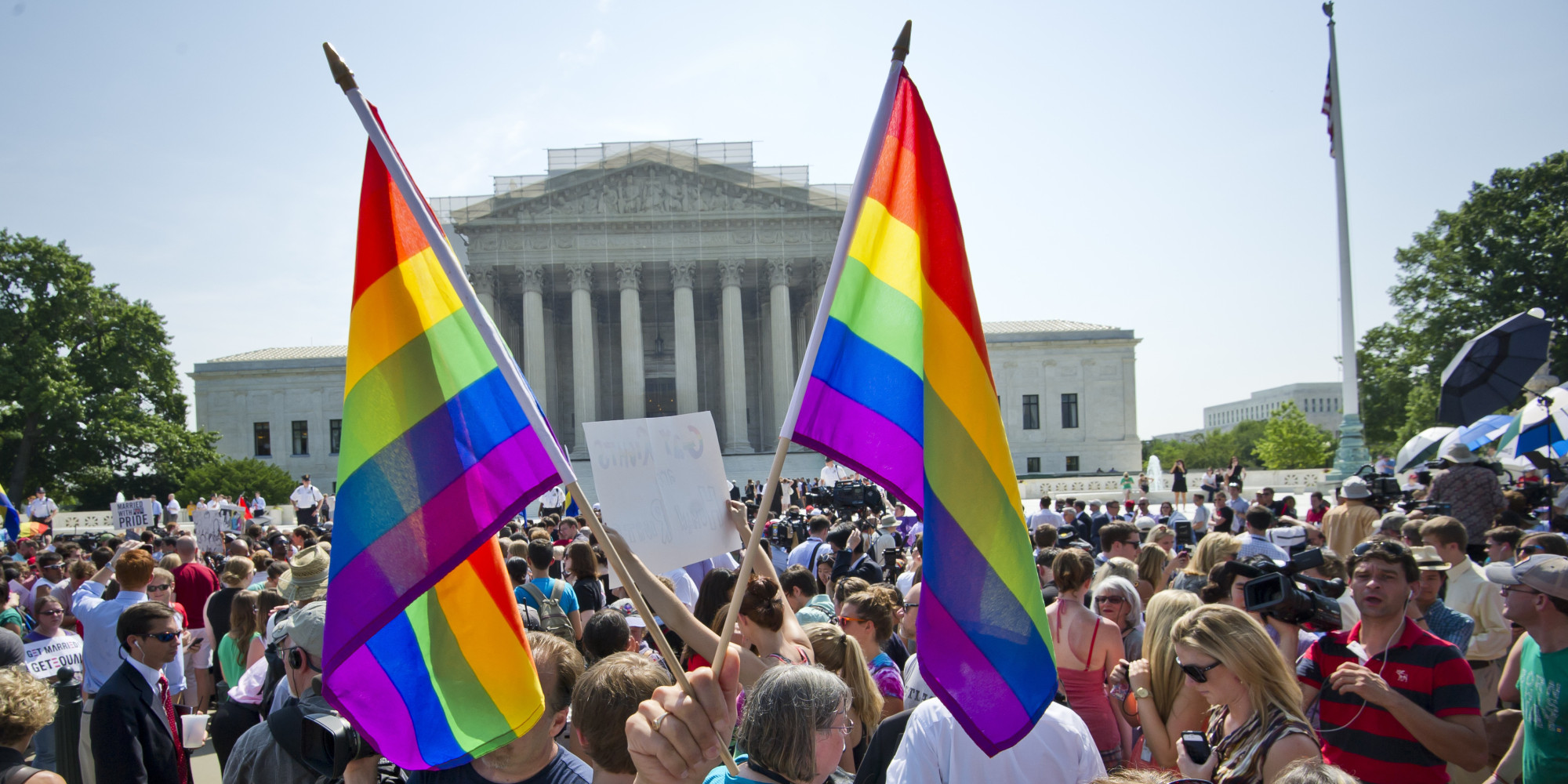 Speak the truth in love
Seek approval of Divine Judge
Love all our neighbors
Be at peace with all men
Shine your light in the world